Daphnian mikroskopointi
Käsitteitä: evoluutio, sukupuu, fylogenia, kladogrammi
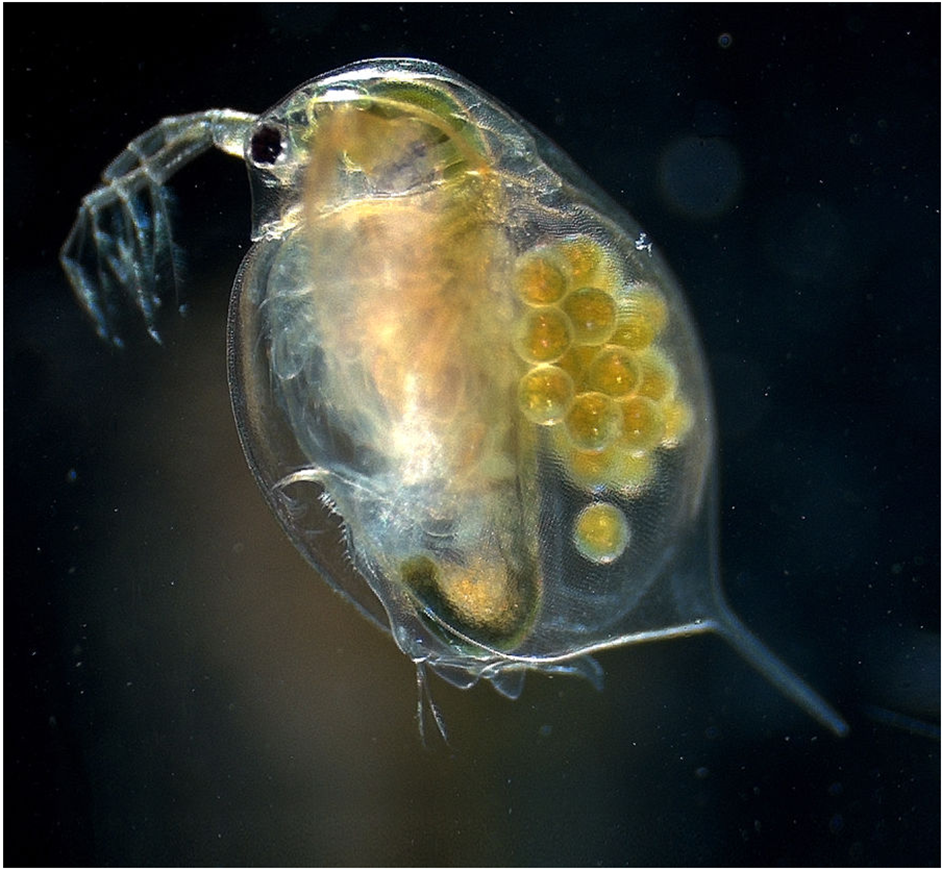 Daphnia pulex  Kuva: Wikimedia Commons (Hajime Watanabe, CC BY-SA 2.5) https://commons.wikimedia.org/wiki/File:Daphnia_magna-female_adult.jpg
Tekijät: Marjut Kaarsalo-Koskela & Terhi Närhi 2019
Alkukysely
1. Mikä aihe biologiasta kiinnostaa juuri Sinua?

2. Mitä sana evoluutio tuo mieleesi?

3. Mitä odotat tunnilta
Mikä on Daphnia eli vesikirppu?- kuuluu vesien planktonäyriäisiin	- >plankton tärkeä osa vesien ravintoketjuja, Daphnia ”laiduntaa” 	mikroskooppisia leviä tai hajoavaa elollista ainesta vesimassasta 	suodattamalla- ikivanha suku, valtavasti lajeja ja sukulaisia- tärkeä koe-eläin tieteellisessä tutkimuksessa: enemmän geenejä (n.31 000) 	kuin ihmisellä (23 000), suuri osa geeneistä samoja kuin ihmisellä->hyvä koe-	eläin esim. ympäristövaikutusten tutkimisessa	-> ympäristö & geenit: tutkitaan vaikutussuhteita, vierasaineiden vaikutusta
Daphnian elinkierto-suurin osa Daphnia-yksilöistä on kesäkaudella suvuttomasti (partenogeneettisesti) syntyneitä naaraita-koiraita ilmestyy syksyllä-> naaraat muodostavat hedelmöittymiskykyisiä munia, jotka hedelmöityttyään talvehtivat kuoresta kehittyvän suojan (ephippium) sisällä ja kuoriutuvat keväällä.
Daphnian elinkierto
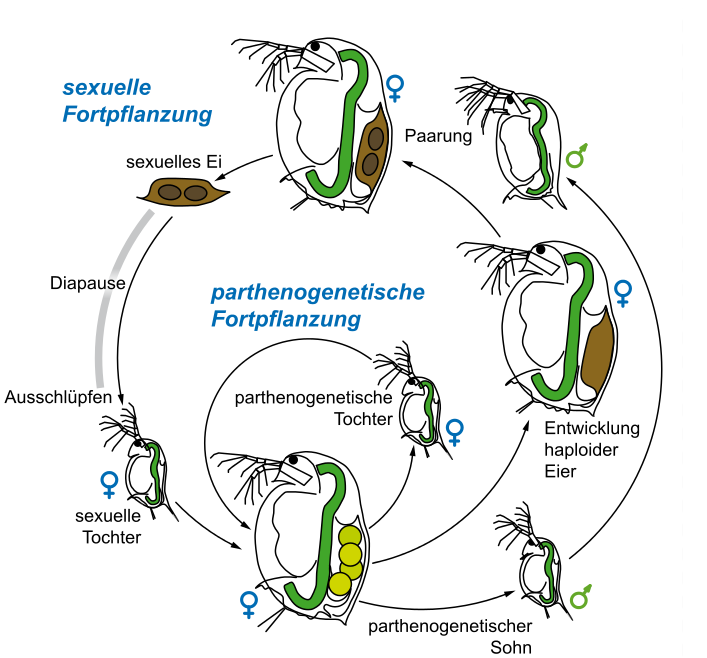 Suvullinen lisääntyminen
Parittelu
Diploidi lepomuna
Suvuton lisääntyminen
Lepotila
Kuoriutuminen
Partenogeneettinen
tytär
Haploidien
munien kehitys
Diploidi tytär
Partenogeneettinen
poika
Kuva: Wikimedia Commons (Dita Vizoso, CC BY-SA 3.0) https://commons.wikimedia.org/wiki/File:DaphniaMagna_Lebenszyklus_DVizoso.svg
Suomenkieliset tekstit: Marjut Kaarsalo-Koskela
Video:  Daphnian elinkierto
https://www.youtube.com/watch?v=xbfc30nw1PQ
Daphnian sukupuu ja evoluutioDomeeni:  	Eukarya – aitotumaiset			Kunta:		Animalia - eläinkuntaPääjakso:	Arthropoda – niveljalkaisetAlajakso:	Crustacea - äyriäisetLuokka:		Branchiopoda - kidusjalkaisetLahko:		DiplostracaAlalahko:	Cladocera - vesikirput Heimo:		Daphniidae -daphniatSuku: 		DaphniaLaji:		Daphnia pulex tai Daphnia magnaKuva: Wikimedia Commons (Per Harald Olsen/NTNU Faculty of Natural Sciences CC BY-SA 2.0) https://commons.wikimedia.org/wiki/File:Daphnia_magna_-_NTNU.jpg
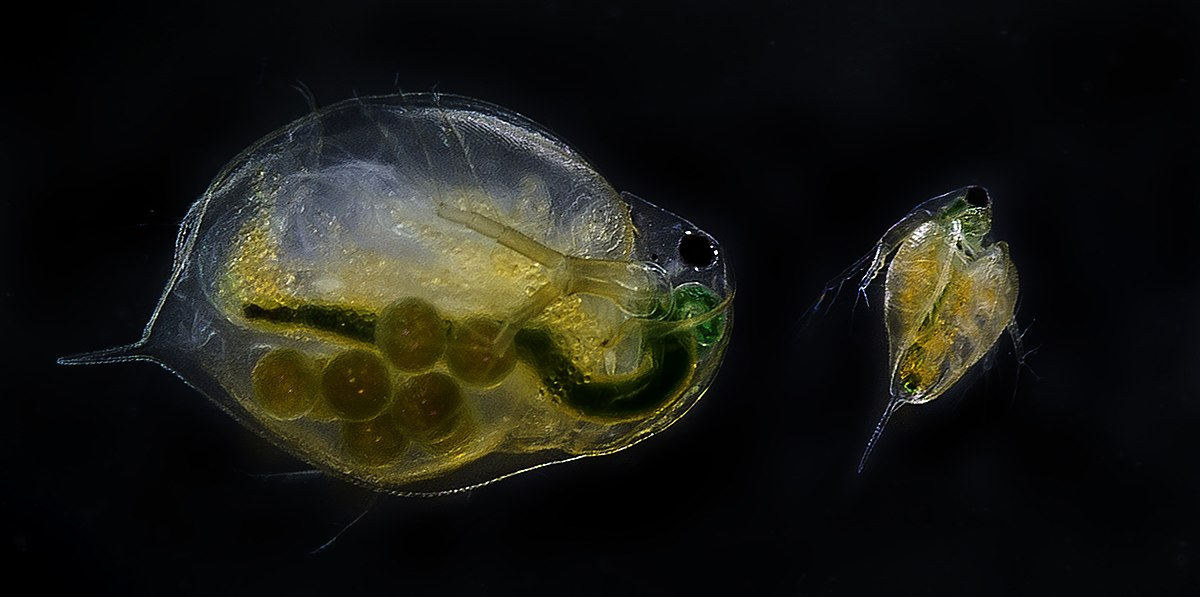 Daphnia kladogrammi
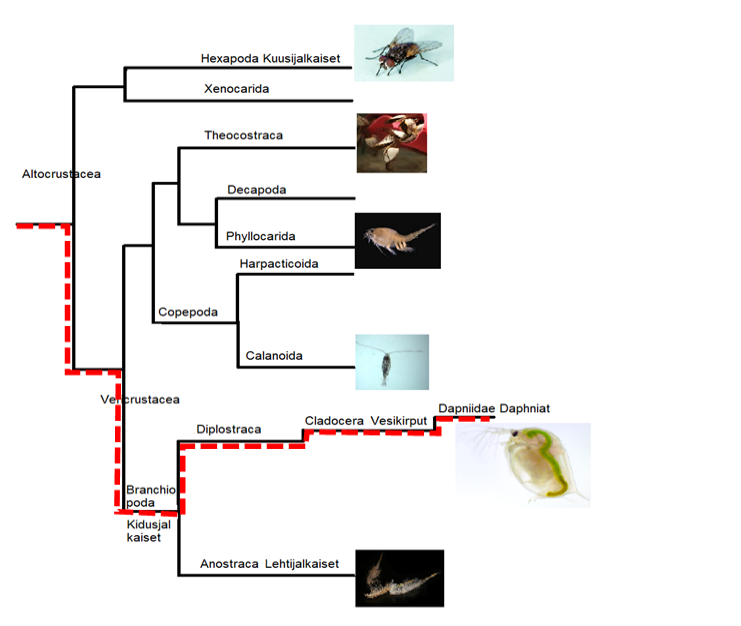 1.
2.
3.
4.
Kaavio:
Marjut Kaarsalo-Koskela

Kuvat:
1. Musca domestica, Wikimedia Commons (USDAgov, CC BY-SA 3.0)
https://commons.wikimedia.org/wiki/File:Common_house_fly,_Musca_domestica.jpg

2. Lebadidae, Wikimedia Commons (M.Bushmann, CC BY-SA 3.0)
https://fi.wikipedia.org/wiki/Thecostraca#/media/Tiedosto:Entenmuscheln.jpg

3. Nebalia bipes, Wikimedia Commons (Hans Hillewaert, CC BY-SA 4.0)
https://fi.wikipedia.org/wiki/Leptostraca#/media/Tiedosto:Nebalia_bipes.jpg

4. Diaptomus, Wikimedia Commons (credit: NOAA, Great Lakes Environmental Research Laboratory)
https://en.wikipedia.org/wiki/Calanoida#/media/File:Diaptomus_GLERL_1.jpg
 
5. Daphnia Magna, Wikimedia Commons (Dita Vizoso, CC BY-SA 3.0)
https://commons.wikimedia.org/wiki/File:Daphnia_magna_male_antenna.png

6. Artemia salina, Wikimedia Commons (Hans Hillewaert, CC BY-SA 4.0)
https://en.wikipedia.org/wiki/Anostraca#/media/File:Artemia_salina_4.jpg
5.
6.
Mikroskopointi -varovaisuus ja rauhallisuus tärkeää mikroskoopin ja näytteiden käytössä: mikroskoopit ovat arvokkaita ja  näytteet eläviä, käsittele siis varoen! Ei objektiivia kiinni lasiin > preparaatti voi särkyä!-elävä tutkimuskohde: kohtele varovasti jotta saat tutkittua    	ehjää Daphniaa-kun mikroskooppi on valmis, harjoittele pipetillä ensin pienen vesipisaran tiputtamista petrimaljan kannelle. -ota riittävän harjoittelun jälkeen pipetillä Daphnia astiasta tiputtamalla se pienen vesipisaran sisällä objektiivilasille ja siirrä mikroskooppiin tarkastelua varten.
Video: Mikroskoopin käyttöhttps://www.youtube.com/watch?v=SUo2fHZaZCU
Tehtävät:Tehtäväpaketin tehtävät täytetään osin mikroskopoinnin kanssa ja osin sen jälkeen.Tarkastele sähköistä eliökunnan sukupuutahttp://www.wellcometreeoflife.org/interactive/Jos ehdit tehdä kaikki tehtävät, jatka lisätehtävään 
Kysy jos tarvitset apua, olemme täällä juuri sitä varten !Tutkimuksen iloa!
Tulokset, loppukoonti ja palautekeskustelu1. Mitä uutta opit?2. Mikä oli vaikeaa ja mikä helppoa3. Mikä tunnissa oli mielenkiintoisinta ja 	miksi?Kiitos osallistumisesta!